PENGANTAR PENDIDIKAN
Dedi Harianto, S.PD., M.Pd
PENGERTIN, FUNGSI DAN JENIS LINGKUNGAN PENDIDIKAN
Keluarga, Sekolah dan Masyarakat luas merupakan lingkungan pendidikan. Ketiga lingkungan ini disebut Tripusat pendidikan. Pada pertemuan ini akan membahas tentang pengertian dan fungsi lingkungan pendidikan, Tripusat pendidikan dan pengaruh timbal balik antara tripusat pendidikan dan perkembangan peserta didik.
A. Pengertian dan Fungsi Lingkungan Pendidikan
1. Pengertian Lingkungan Pendidikan
		Lingkungan meliputi kondisi dan alam dunia ini yang dengan cara-cara tertentu mempengaruhi tingkah laku kita, pertumbuhan, perkembangan atau life process  ( Sartain  psikolog Amerika) . 
		Pengalaman yang terjadi karena interaksi manusia dengan lingkungannya, baik lingkungan fisik maupun lingkungan sosial manusia secara efisien dan efektif disebut  Pendidikan.
		 Lingkungan sekitar yang dengan sengaja digunakan sebagai alat dalam proses pendidikan ( pakaian,  keadaan rumah, alat permainan, alat-alat peraga dll) dinamakan Lingkungan Pendidikan.
2. Fungsi Linkungan Pendidikan 
	Secara Umum fungsi lingkungan pedidikan adalah membantu peserta didik dalam interaksi dengan berbagai lingkungan sekitarnya, utamanya berbagai sumber daya pendidikan yang tersedia, agar dapat mencapai tujuan pedidikan yang optimal. 
	Pelaksanaan pendidikan dilakukan melalui tiga kegiatan , dimana aspek dari tujuan pokoknya dibedakan. Yakni :
Membimbing, berkaitan dengan pemantapan jati diri dan pribadi dari segi-segi perilaku umum (aspek pembudayaan).
Mengajar, berkaitan dengan penguasaan ilmu pengetahuan
Melatih, berkaitan dengan keterampilan dan kemahiran (aspek teknologi)
B. TRIPUSAT PENDIDIKAN
1.   KELUARGA
	Keluarga merupakan pengelompokkan primer yang terdiri dari sejumlah kecil orang karena hubungan semenda atau sedarah. Keluarga terdiri dari Ayah,ibu dan anak. 
	Menurut Ki Hajar Dewantara, suasana kehidupan keluarga merupakan tempat yang sebaik-baiknya untuk melakukan pendidikan orang-seorang (pendidikan individual) maupun pendidikan sosial.
	Dalam UU RI No.2 Tahun 1999 tentang Sisdiknas yang menegaskan fungsi dan peranan keluarga dalam pencapaian tujuan pendidikan  yakni membangun  manusia indonesia yang seutuhnya.
2.   SEKOLAH
	Sekolah merupakan sarana yang secara sengaja dirancang untuk melaksanakan pendidikan. Sekolah seharusnya menjadi pusat pendidikan untuk menyiapkan manusia indonesia sebagai individu warga masyarakat, warga negara dan warga dunia  di masa depan, yang mana secara bertahap sekolah dikembangkan menjadi suatu tempat pusat  latihan ( training centre) manusia indonesia di masa depan. 
	Suatu alternatif  yang mungkin dilakukan sesuai situasi dan kondisi sekolah, antara lain :
	1. Pengajaran yang mendidik
	2. Peningkatan dan Pemantapan pelaksanaan program bimbingan dan  	penyuluhan (BP) di sekolah
	3. Pengembangan perpustakaan sekolah menjadi suatu pusat/sumber  	belajar (PSB) 
	4. Peningkatan & Pemantapan program pengelolahan sekolah
3. MASYARAKAT
	Dalam konteks pendidikan, masyarakat merupakan lingkungan  keluarga dan sekolah. Corak dan ragam pendidikan yang dialami dalam masyarakat ini, meliputi segala bidang, baik pembentukan kebiasaan-kebiasaan, pembentukan pengertian-pengertian (pengetahuan), sikap dan minat maupun pembentukan kesusilaan dan keagamaan.
	Kaitan antara Masayarakat dan pendidikan dapat ditinjau dari tiga segi, yaitu :
	a. Masyarakat sebagai penyelenggara pendidikan
	b. Lembaga-lembaga kemasyarakatan atau kelompok sosial masyarakat   
	c. Dalam masyarakat tersedia berbagai sumber belajar baik yang dirancang (by design) maupun yang dimanfaatkan (utility).
Lembaga kemasyarakatan dan/atau kelompok sosial yang mempunyai peran dan fungsi edukatif yang besar, antara lain:

Kelompok sebaya
Organisasi kepemudaan
Organisasi keagamaan
Organisasi ekonomi
Organisasi politik
Organisasi kebudayaan
Media masa
C. PENGARUH TIMBAL BALIK ANTARA TRIPUSAT PENDIDIKAN TERHADAP PERKEMBANGAN PESERTA DIDIK
Setiap pusat pendidikan dapat berpeluang memberi kontribusi yang besar dalam ketiga kegiatan pendidikan, yakni :
	1. Pembimbing dalam upaya pemantapan pribadi yang berbudaya .
	2. Pengajaran dalam uapaya penguasaan pengetahuan.
	3. Pelatihan dalam upaya Pemahiran keterampilan.
	Kontribusi setiap pusat pendidikan terhadap perkembangan peserta didik diperlukan kerja sama yang erat dan harmonis antar Tripusat tersebut . 
	a. Di lingkungan keluarga telah diupayakan berbagai hal ( perbaikan gizi, permainan edukatif, dll) yang menjadi landasan pengembangan selanjutnya di sekolah dan masyarakat
b.  Di lingkungan Sekolah diupayakan berbagai hal yang lebih mendekatkan sekolah dengan orangtua siswa ( organisasi orangtua siswa, kunjungan rumah oleh personel sekolah, dll). Sekolah juga mengupayakan agar programnya berkaitan erat dengan masyarakat di sekitarnya (siswa ke masyarakat, narasumber dari masyarakat ke sekolah dan sebagainya).
Lingkungan masyarakat mengusahakan berbagai kegiatan/program yang menunjang /melengkapi program keluarga dan sekolah.
	Dengan kontribusi tripusat pendidikan yang saling memperkuat dan saling melengkapi itu akan memberi peluang untuk mewujudkan sumber daya manusia terdidik yang bermutu.
Terima kasih
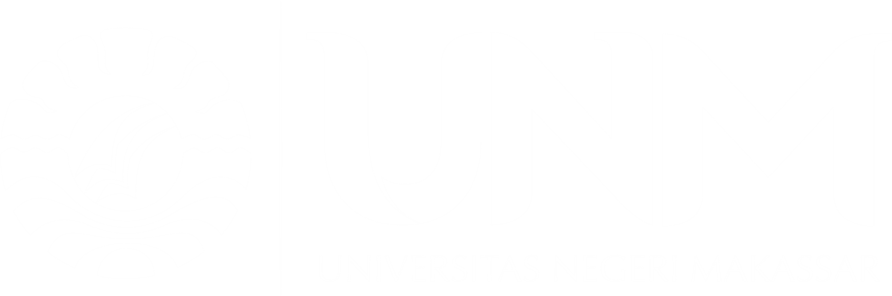